COMISIÓN NACIONAL DE VALORES DE LA REPÚBLICA ARGENTINA
JORNADAS FEDERALES DE ASESORAMIENTO CNV PyMEs¿CÓMO FINANCIAR EL DESARROLLO DE TU EMPRESA EN EL MERCADO DE CAPITALES?
Bahía Blanca, 21 de abril de 2017
AGENDA
EL MERCADO DE CAPITALES Y LA COMISIÓN NACIONAL DE VALORES
FINANCIAMIENTO PyME EN ARGENTINA
NORMATIVA PyME CNV
INSTRUMENTOS PARA PyMEs EN EL MERCADO DE CAPITALES
MEDIDAS DE SIMPLIFICACIÓN EN CURSO
OFICINA ASISTENCIA PyME
CASOS DE ÉXITO
CONCLUSIONES
¿QUÉ ES EL MERCADO DE CAPITALES?
Ámbito en el que se canaliza el ahorro de los inversores hacia las empresas que demandan financiamiento 
(sector productivo)
Fuente: CNV
ROL DE LA COMISIÓN NACIONAL DE VALORES (CNV)
Fuente: CNV
AGENDA
EL MERCADO DE CAPITALES Y LA COMISIÓN NACIONAL DE VALORES 
FINANCIAMIENTO PyME EN ARGENTINA
NORMATIVA PyME CNV
INSTRUMENTOS PARA PyMEs EN EL MERCADO DE CAPITALES
MEDIDAS DE SIMPLIFICACIÓN EN CURSO
OFICINA ASISTENCIA PyME
CASOS DE ÉXITO
CONCLUSIONES
FINANCIAMIENTO PyME EN ARGENTINA
CREDITO INTERNO AL SECTOR PRIVADO 
(% PBI)
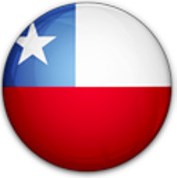 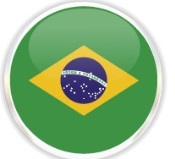 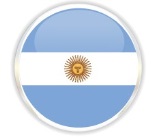 15%
68 %
111%
70% PyMEs Industriales no utiliza crédito bancario.
Sólo el 24% del crédito bancario al sector privado se destinó a PyMEs.
20% PyMEs Industriales con proyectos frenados por falta de financiamiento bancario.
* Las que invirtieron los últimos años. Datos a 2015. Fuente: Ministerio de Producción de la Nación, Banco Mundial, Fundación Observatorio PyME
FINANCIAMIENTO PyME – BANCOS VS MERCADO DE CAPITALES
$95 de cada $100 provienen del sistema bancario.
5%
Documentos a Sola Firma
Documentos descontados
Documentos comprados
Préstamos hipotecarios
Préstamos prendarios
Créditos documentados
Otros préstamos
95%
Mercado de Capitales
Sistema Bancario
No incluyen adelantos en cuenta corriente y otros adelantos, créditos personales y de tarjeta de crédito.
Fuente: BCRA y CNV
PARTICIPACIÓN PyME EN EL MERCADO DE CAPITALES
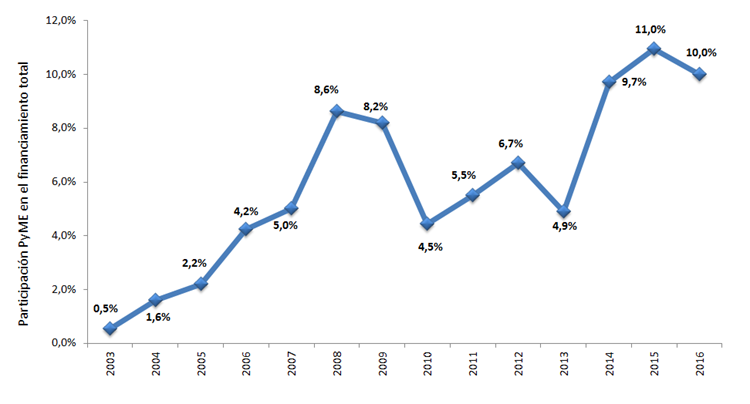 Porcentaje sobre emisiones primarias brutas (s/amortización) de FF, ON, Acciones, CPD, Pagarés + un FCIC por US$ 29 millones en 2016.
Fuente: CNV
FINANCIAMIENTO PYME EN MERCADO DE CAPITALES (ANUAL)
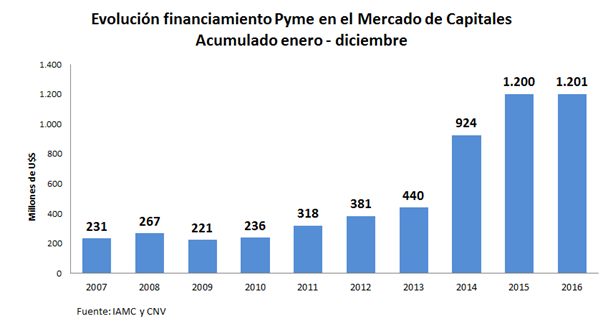 420 %
Casi el 85% del financiamiento PyME en el mercado de capitales en el 2016 fue a través de CPD.
Fuente: IAMC (Instituto Argentino de Mercado de Capitales) y CNV
COMPOSICIÓN DEL FINANCIAMIENTO PYME 2016
Fuente: IAMC (Instituto Argentino de Mercado de Capitales)
FINANCIAMIENTO PYME EN MERCADO DE CAPITALES (ANUAL)
875
855
CPD
ON
FF
690
614
524
1000
En millones de USD
443
361
357
346
900
318
Acciones
800
700
Ene
Dic
Ene
Dic
Ene
Dic
Ene
Dic
Ene
Dic
Ene
Dic
Ene
Dic
Ene
Dic
Ene
Dic
Ene
Dic
2007
2008
2009
2010
2011
2012
2013
2014
2015
2016
600
500
400
300
200
100
Fuente: IAMC (Instituto Argentino de Mercado de Capitales)
FINANCIAMIENTO PYME EN MERCADO DE CAPITALES (ENERO)
En millones de USD
60
56
CPD
53
ON
FF
51
50
44
44
40
32
31
En millones    de USD
30
29
30
26
20
10
0
Ene
-
Ene
-
Ene
-
Ene
-
Ene
-
Ene
-
Ene
-
Ene
-
Ene
-
Ene
-
2008
2009
2010
2011
2012
2013
2014
2015
2016
2017
Fuente: IAMC (Instituto Argentino de Mercado de Capitales)
AGENDA
EL MERCADO DE CAPITALES Y LA COMISIÓN NACIONAL DE VALORES
FINANCIAMIENTO PyME EN ARGENTINA
NORMATIVA PyME CNV
INSTRUMENTOS PARA PyMEs EN EL MERCADO DE CAPITALES
MEDIDAS DE SIMPLIFICACIÓN EN CURSO
OFICINA ASISTENCIA PyME
CASOS DE ÉXITO
CONCLUSIONES
TOPES PyMES CNV
TOPES DE FACTURACIÓN (en millones de $)*
Ingresos promedio
últimos 
3 Balances o promedio proporcional si es menor
(- IVA, Impuesto Interno y hasta 50% exportaciones)
Fuente: CNV. * Montos próximos a ser ajustados en virtud de la nueva Resolución 103/2017 SEPYME.
AGENDA
EL MERCADO DE CAPITALES Y LA COMISIÓN NACIONAL DE VALORES
FINANCIAMIENTO PyME EN ARGENTINA
NORMATIVA PyME CNV
INSTRUMENTOS PARA PyMEs EN EL MERCADO DE CAPITALES
MEDIDAS DE SIMPLIFICACIÓN EN CURSO
OFICINA ASISTENCIA PyME
CASOS DE ÉXITO
CONCLUSIONES
INSTRUMENTOS DISPONIBLES PARA PyMEs
ACCIONES
VALORES  DE CORTO PLAZO
OBLIGACIONES NEGOCIABLES
FIDEICOMISOS FINANCIEROS
MONTO POTENCIAL DE FINANCIAMIENTO
PAGARÉ
CHEQUE PAGO DIFERIDO
Patrimonio Neto
CORTO PLAZO                                                       MEDIANO PLAZO                                              LARGO PLAZO
Fuente: CNV
CARACTERÍSTICAS INSTRUMENTOS
PAGARÉ
CHEQUE PAGO DIFERIDO
OBLIGACIONES NEGOCIABLES
FIDEICOMISOS FINANCIEROS
EMISIÓN DE ACCIONES
Corto / Mediano plazo (180 días a 3 años)
Desde $100.000 (Pesos o dólares)
Fácil emisión
Con aval SGR
Promedio USD 57k aprox. (2017)
Corto plazo
360 días
Con/sin aval SGR
Rápida emisión
Monto promedio $140 mil aprox. (2017)
Mediano /largo plazo
Condiciones establecidas por el emisor. 
Beneficios impositivos
ON Pymes hasta $100 millones
VCP: Símil ON simplificada hasta 1 año
Mediano plazo
Convierte activos ilíquidos en activos líquidos
Exento ante acciones de acreedores del fiduciario - fiduciante
Monto promedio aprox. $120 millones
Financiamiento fuera del Balance
Largo plazo
Apertura del capital a accionistas minoritarios
Acompañamiento en el  negocio a costo variable
Pocas empresas  listadas
Menor Complejidad - Menos Plazo
Mayor Complejidad – Más Plazo
Fuente: CNV
AGENDA
EL MERCADO DE CAPITALES Y LA COMISIÓN NACIONAL DE VALORES
FINANCIAMIENTO PyME EN ARGENTINA
NORMATIVA PyME CNV
INSTRUMENTOS PARA PyMEs EN EL MERCADO DE CAPITALES
MEDIDAS DE SIMPLIFICACIÓN EN CURSO
OFICINA ASISTENCIA PYME 
CASOS DE ÉXITO
CONCLUSIONES
MEDIDAS EN CURSO
CHEQUES PAGO DIFERIDO AVALADOS
OBLIGACIONES NEGOCIABLES PyMEs
NEGOCIACIÓN MEDIANTE IMÁGENES
NUEVA ESTRUCTURA
CNV PyME
Fuente: CNV
AGENDA
EL MERCADO DE CAPITALES Y LA COMISIÓN NACIONAL DE VALORES
FINANCIAMIENTO PyME EN ARGENTINA
NORMATIVA PyME CNV
INSTRUMENTOS PARA PyMEs EN EL MERCADO DE CAPITALES
MEDIDAS DE SIMPLIFICACIÓN EN CURSO
OFICINA ASISTENCIA PYME 
CASOS DE ÉXITO
CONCLUSIONES
OFICINA ASISTENCIA PyME
La CNV cuenta con una oficina de Asistencia Financiera PYMES, la cual brinda asistencia en materia financiera, contable y legal para el ingreso de las PyMEs en el Mercado de Capitales y en las formas de financiamiento que ofrece el mismo.
Oficina de Asistencia Financiera PyMEs
0800-333-2683 (cnve)
financiamiento@cnv.gob.ar
Formulario de consulta web
Fuente: CNV
AGENDA
EL MERCADO DE CAPITALES Y LA COMISIÓN NACIONAL DE VALORES
FINANCIAMIENTO PyME EN ARGENTINA
NORMATIVA PyME CNV
INSTRUMENTOS PARA PyMEs EN EL MERCADO DE CAPITALES
MEDIDAS DE SIMPLIFICACIÓN EN CURSO
OFICINA ASISTENCIA PYME 
CASOS DE ÉXITO
CONCLUSIONES
CASOS DE ÉXITO DE PyMEs EN EL MERCADO DE CAPITALES
Economía 

Real
Fuente: CNV
AGENDA
EL MERCADO DE CAPITALES Y LA COMISIÓN NACIONAL DE VALORES
FINANCIAMIENTO PyME EN ARGENTINA
NORMATIVA PyME CNV
INSTRUMENTOS PARA PyMEs EN EL MERCADO DE CAPITALES
MEDIDAS DE SIMPLIFICACIÓN EN CURSO
OFICINA ASISTENCIA PYME 
CASOS DE ÉXITO
CONCLUSIONES
CONCLUSIONES
VARIEDAD DE PRODUCTOS SEGÚN EL TIPO DE PyME.

CRECIMIENTO SOSTENIDO Y POTENCIAL AUN MAYOR. 

SIMPLIFICACIÓN. 

MÚLTIPLES CANALES DE ASISTENCIA (OFICINA PyME, SGR, MAV, ALyC, CONSEJOS DE CIENCIAS ECONÓMICAS, BOLSAS DE COMERCIO). 

MEJOR FINANCIAMIENTO ACOMPAÑANDO LA NORMALIZACIÓN DE LA ECONOMÍA. 

FORMALIZACIÓN
Fuente: CNV
MUCHAS GRACIAS